LEERGEDEELTE
Oksidasie-reduksie reaksies
Hierdie leergedeelte is gebaseer hoofstuk 3 van die handboek.
UITKOMSTE
Na voltooiing van hierdie leergedeelte behoort jy:
	eenvoudige en algemene oksidasie en reduksie reagense te kan identifiseer 	(kyk Tabel 	3.3 op bl. 130).
	'n reaksie as 'n oksidasie-reduksie-reaksie (redoksreaksie) te kan herken.
	te weet watter verbinding (atoom) in 'n reaksie geoksideer word en watter 	verbinding 	(atoom) in die reaksie gereduseer word.
	die oksidasiegetalle van elemente in 'n verbinding te kan bereken.
	te verstaan dat oksidasiegetalle die lading op 'n atoom verteenwoordig wanneer 	die elektrone van die verbinding getel word volgens 'n stel riglyne.
3.7
Hoekom bestudeer ons Redoksreaksies?
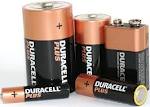 Batterye
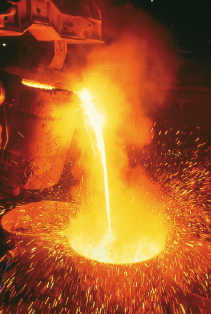 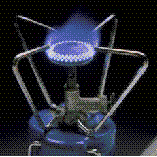 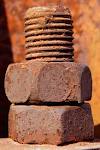 Brandstowwe
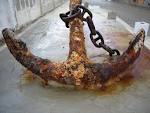 Metaalvervaardiging
Roes
oksidasie-reduksie reaksies
Ook genoem redoks reaksies
Tydens oksidasie-reduksie reaksies word elektrone oorgedra van een atoom na ‘n ander. Wanneer oksidasie plaasvind MOET reduksie ook plaasvind.
Atome ondergaan dus ‘n ladingsverandering
Atome wat e- verloor word geoksideer, en is self die reduseermiddel / reducing agent

Reduseermiddel voorsien e-
Cu    →    Cu2+    +    2e-    ……………    oksidasie halfreaksie
Atome wat e- wen word gereduseer, en is self die oksideermiddel / oxidizing agent

Oksideermiddel neem e-
Cu2+    +    2e-    →    Cu    ……………    reduksie halfreaksie
Table 3.3,  p. 130
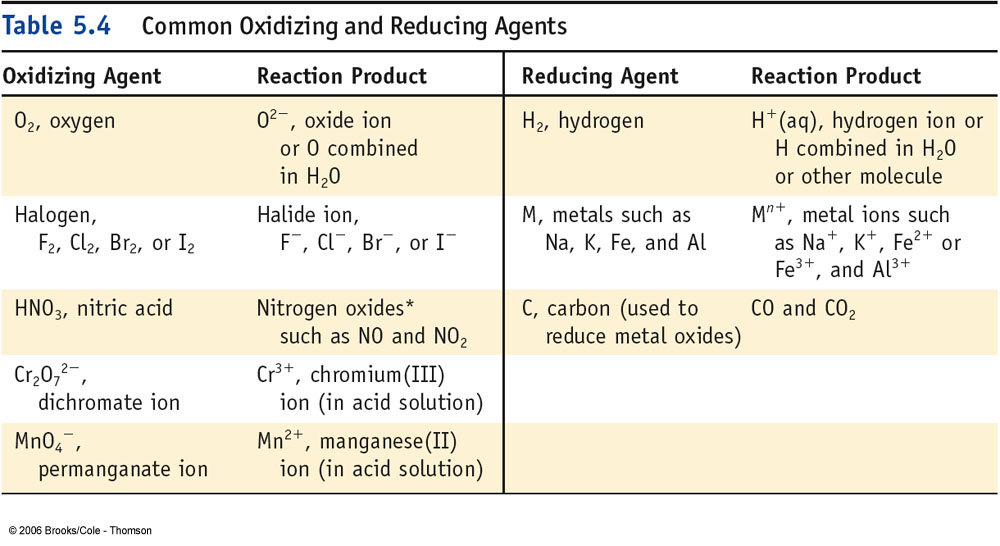 Identifisering van ‘n verandering in lading
Verandering in lading van atome  =  Verandering in oksidasiegetal van atome
OKSIDASIEGETALLE
Oksidasiegetal van ‘n atoom, molekuul of ioon, is die elektriese lading wat die atoom, molekuul of ioon besit (of veronderstel is om te besit) na aanleiding van ‘n aantal reëls
1.	Elke atoom in vry elementvorm het ‘n oksidasiegetal = 0.
    	 Zn      O2      I2      S8
2.	In mono-atomiese ione is die oksidasiegetal = lading van die ion.
   	 -1 for Cl-                +2 for Mg2+
OKSIDASIEGETALLE
3.	O se oks. getal = -2
    (behalwe in peroksiede: in H2O2, O = -1)
4.	Oks. getal van H = +1
    (behalwe wanneer H aan ‘n metaal gebind is soos in NaH waar die oks. getal dan = -1)
5.	Algebraiese somtotaal van oksidasiegetalle  
    = 0 vir ‘n verbinding  EN/OF  
    = totale lading van ‘n ioon.
Probeer self 3.8
Ken ‘n oksidasiegetal toe aan die onderstreepte atoom in elk van die volgende molekules of ione.
a) Fe2O3		b)  H2SO4		c)  CO32-
Herkenning van Redoksreaksies
Kyk of die oksidasiegetal van enige van die elemente in die reaksie verander het.
Dit is beslis ‘n redoksreaksie indien ‘n enkel element omgeskakel word na ‘n verbinding.
Dit is beslis ‘n redoksreaksie wanneer daar ‘n bekende oksidasie- of reduksie-reagens in die reaksievergelyking teenwoordig is.
Na verloor 1 e- per atoom.
Oksidasiegetal neem toe.
Na is ge-oksideer na Na+ en is die reduksiereagens.
2 Na (s) + Cl2(g)    2 NaCl(s)
Cl2 neem 2e- per molekuul op.
Oksidasiegetal neem dus af met 1 per Cl-atoom.
Cl2 is gereduseer na Cl- en is dus die oksidasiereagens.
Herkenning van Redoksreaksies
Oksidasiegetal van Cu verander van 0 na +2.
Cu is geoksideer na Cu2+ en is dus die reduksiereagens.
Cu(s) + 2NO3-(aq) + 4H3O+(aq)   Cu2+(aq) + 2NO2(g) + 6H2O(l)
N in NO3- verander van +5 na +4 in NO2.
NO3- is gereduseer na NO2 en is die oksidasiereagens.
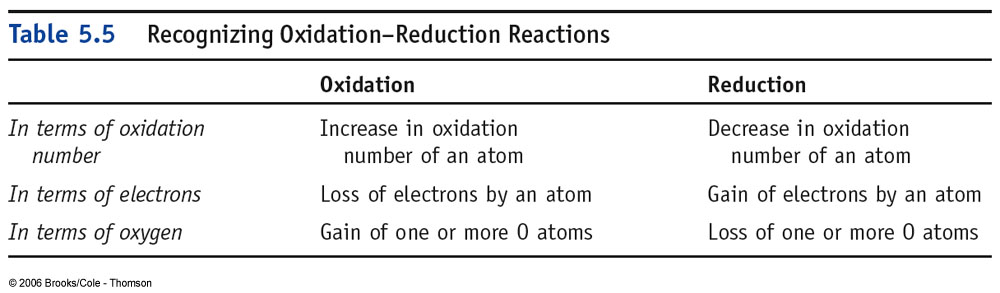 Table 3.4,  p. 130
Probeer self 3.9
Vir die reaksie van die yster(II)ioon met die permanganaatioon in ‘n waterige suuroplossing, 
5Fe2+(aq) + MnO4- (aq) + 8H3O+(aq) → 5Fe3+(aq) + Mn2+(aq) + 12H2O(l)
Watter atome ondergaan ‘n verandering in oksidasiegetalle en identifiseer ook die oksidasie- en reduksie-reagense.
LEERGEDEELTE
Balansering van oksidasie-reduksie reaksies
Leergedeelte 3.8 is nie deel van Hoofstuk 3 nie, maar deel van die volgende hoofstukke in die verskillende handboekuitgawes:

	8ste uitgawe, Hoofstuk 20, bladsye 896 – 903.
	9de uitgawe, Hoofstuk 19, bladsye 715 – 723.
	10de uitgawe, Hoofstuk 19, bladsye 859 – 865.
UITKOMSTE
Die video vir LG 3.8 is slegs in engels beskikbaar.
Na voltooiing van hierdie leergedeelte behoort jy:
	oksidasie-reduksie reaksie-vergelykings (redoksreaksies) in 'n neutrale medium, suur 	medium en basiese medium te kan balanseer deur gebruik te maak van die halfreaksie 	benadering.
3.8
BALANSERING REDOKSREAKSIES
Neutrale medium:
Al(s) + Cu2+(aq)  Al3+(aq) + Cu(s)
1.	Ken oksidasiegetalle toe
2.	Skryf halfreaksies neer
3.	Balanseer aantal atome vir elke reaksie
4.	Balanseer lading vir elke reaksie
5.	Maak elektronoordrag vir beide gelyk
6.	Tel halfreaksies bymekaar
7.	Kontroleer massa- en ladingbalans
BALANSERING REDOKSREAKSIES
Suur medium:
VO2+(aq) + Zn(s)  VO2+(aq) + Zn2+(aq)
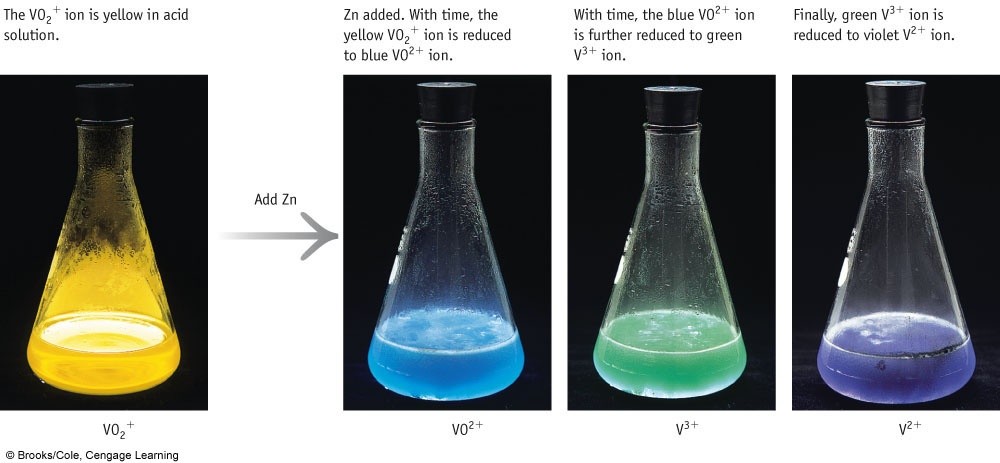 BALANSERING REDOKSREAKSIES
Suur medium:
1.	Ken oksidasiegetalle toe.
2.	Skryf halfreaksies neer.
3.	Balanseer aantal atome vir elke reaksie.  Voeg H2O by die kant met O-tekort en H+ by die kant met H-tekort.
4.	Ken lading vir elke reaksie toe.
5.	Maak elektronoordrag vir beide gelyk.
6.	Tel halfreaksies bymekaar.
7.	Kontroleer massa- en ladingbalans.
Sien die video oor die balansering van redoksreaksies in ‘n suurmedium. Die video is slegs in engels beskikbaar.
Korreksie op video 3.8
Vanaf omtrent 25 minute en 37 sekondes in die video in sal jul sien/hoor  dat bogenoemde “Probeer self 3.10” vraag ‘n e-Test 3 – Redox reactions is. 

Ek sê daar dat jy jou antwoord op eFundi moet inlees. DIT IS NIE MEER GELDIG NIE. DIE VIDEO WAS VIR VERLEDE JAAR SE STUDENTE GEMAAK EN DIT WAS ‘n TOETS VIR HULLE GEWEES.
BALANSERING REDOKSREAKSIES
Basiese/Alkaliese medium:
1.	Ken oksidasiegetalle toe.
2.	Skryf halfreaksies neer.
3.	Balanseer aantal atome vir elke reaksie.  Voeg OH- by die kant met O-tekort en H2O by die kant met H-tekort. 
4.	Ken lading vir elke reaksie toe.
5.	Maak elektronoordrag vir beide gelyk. 
6.	Tel halfreaksies bymekaar.
7.	Kontroleer massa- en ladingbalans.
Sien die video oor die balansering van redoksreaksies in ‘n basiesemedium. Die video is slegs in engels beskikbaar.
Korreksie op video 3.8
Vanaf omtrent 27 minute en 20 sekondes in die video in sal jul sien/hoor  dat bogenoemde “Probeer self 3.11” vraag ‘n e-Test 3 – Redox reactions is. 

Ek sê daar dat jy jou antwoord op eFundi moet inlees. DIT IS NIE MEER GELDIG NIE. DIE VIDEO WAS VIR VERLEDE JAAR SE STUDENTE GEMAAK EN DIT WAS ‘n TOETS VIR HULLE GEWEES.
LEERGEDEELTE
Klassifikasie van reaksies in waterige oplossings
Hierdie leergedeelte is gebaseer hoofstuk 3 van die handboek.
UITKOMSTE
Na voltooiing van hierdie leergedeelte behoort jy:
	die kern eienskappe van die vier tipes reaksies (presipitasie, suur-basis, gasvorming en redoks) in waterige oplossing te herken.
3.9
Herkenning van reaksies in waterige mediums
Presipitasiereaksies
Oplosbare ione kombineer in oplossing om ‘n nie-oplosbare produk te vorm.
Pb(NO3)2(aq) + 2KI(aq) → PbI2(s) + 2KNO3(aq)


Suur-basisreaksies
Water is ‘n produk van baie suur-basisreaksies en die katioon van die basis en die anion van die suur vorm ‘n sout.

HNO3(aq) + KOH(aq) → HOH(l) + KNO3(aq)
Herkenning van reaksies in waterige oplossings
Gasvormingsreaksies
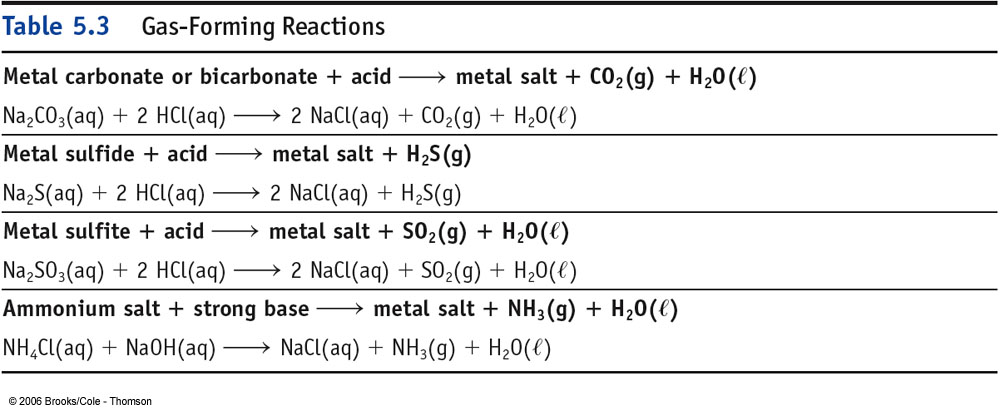 Recognizing reactions in aqueous solution
Oksidasie-Reduksiereaksies
Hierdie reaksies is nie ioonuitruilreaksies nie. Elektrone word oorgedra vanaf een element na ‘n ander.
Na verloor 1 e- per atoom.
Oksidasiegetal neem toe.
Na is ge-oksideer na Na+ en is die reduksiereagens.
2 Na (s) + Cl2(g)    2 NaCl(s)
Cl2 neem 2e- per molekuul op.
Oksidasiegetal neem dus af met 1 per Cl-atoom.
Cl2 is gereduseer na Cl- en is dus die oksidasiereagens.